W
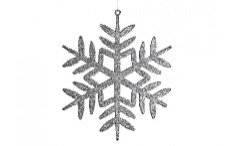 Wystawa plastyczna
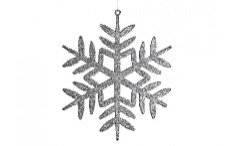 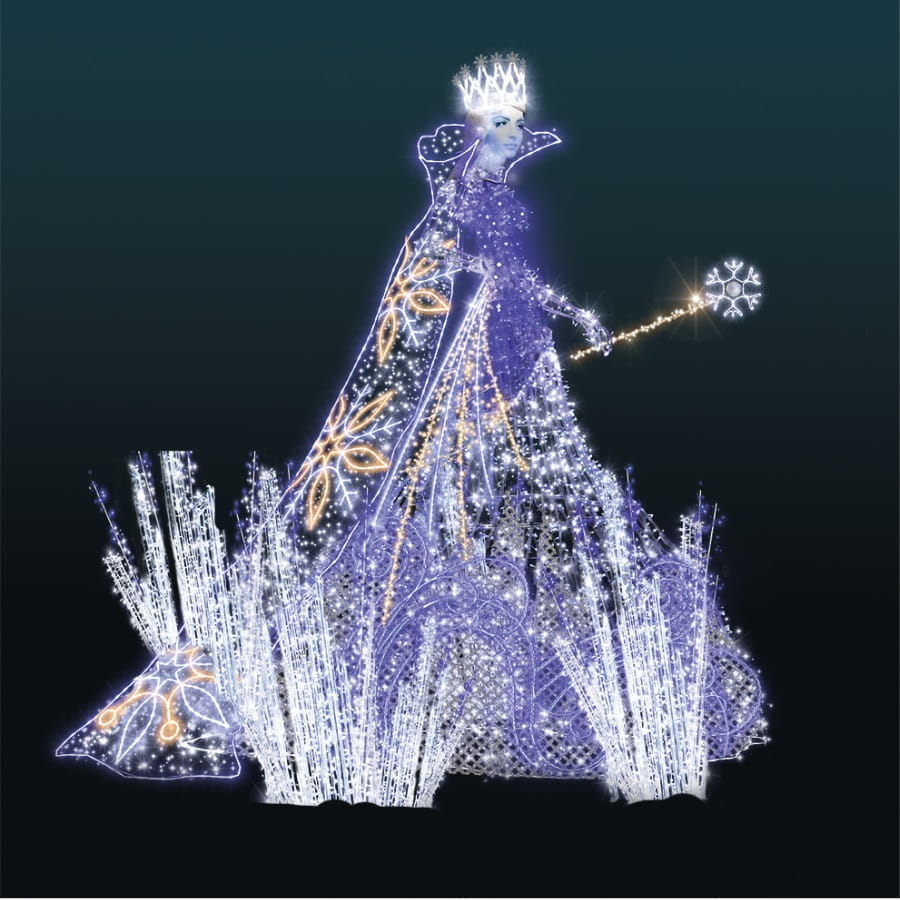 KRAINIE
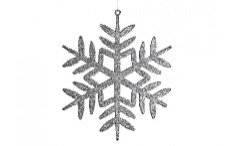 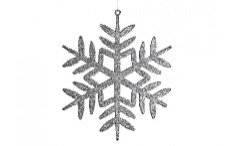 ZIMY
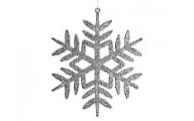 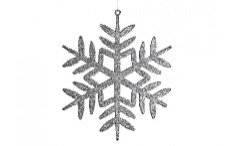 Klasa specjalna
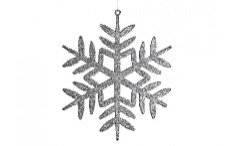 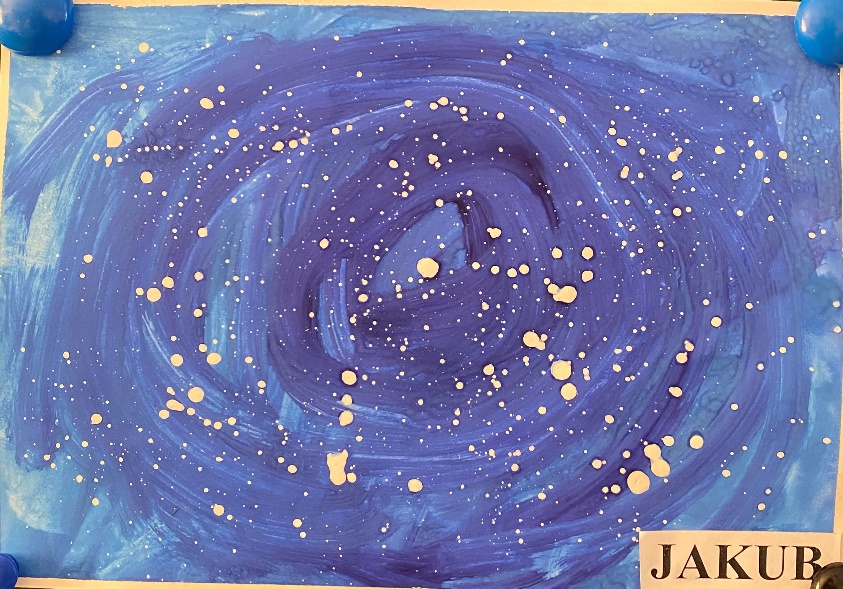 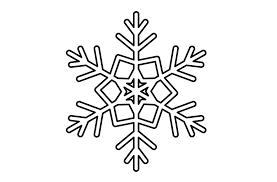 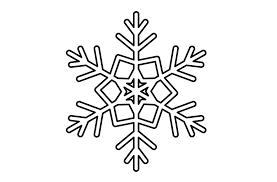 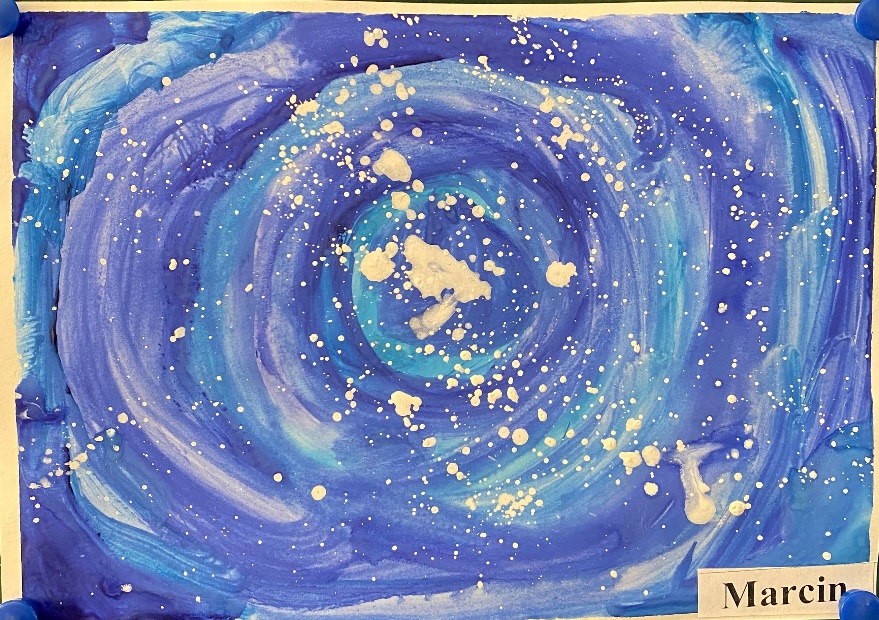 Fruną pierwsze białe płatki z nieba.Błąkają się, podskakująTo w górę, to w dół.Lecą jakby od niechcenia,Delikatnie siadają nieśmiało.
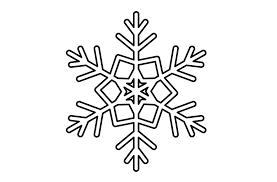 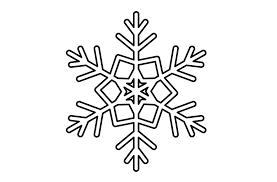 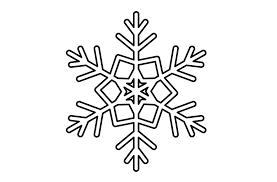 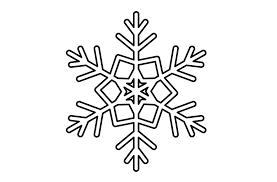 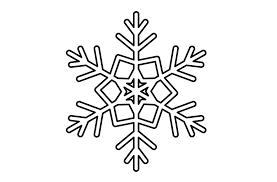 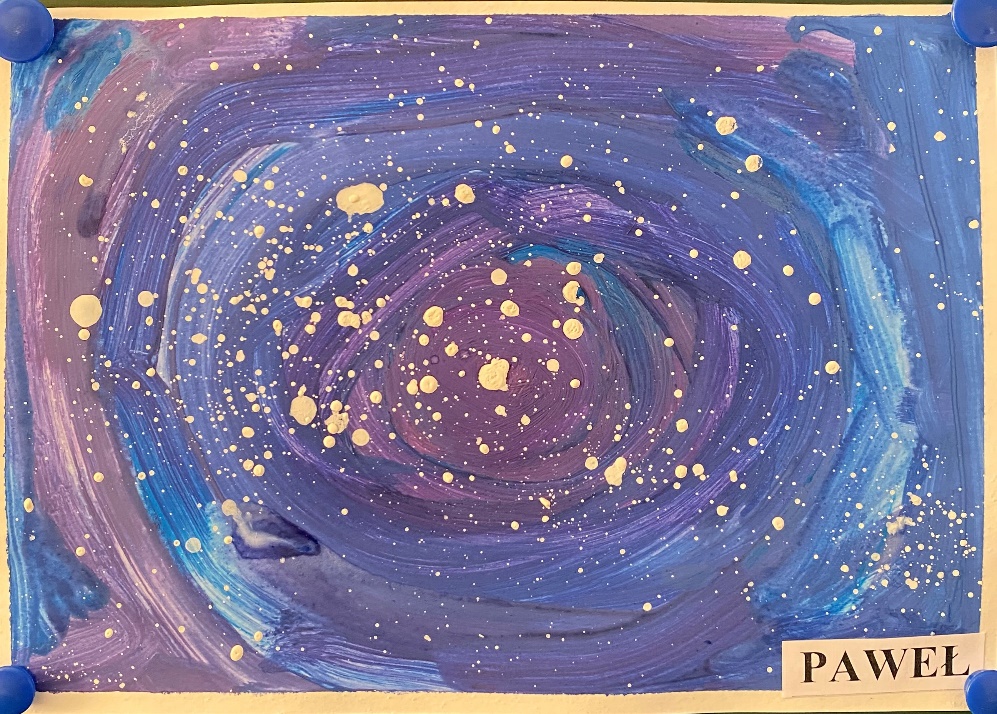 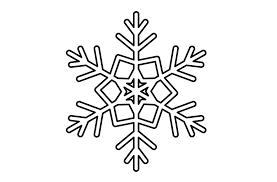 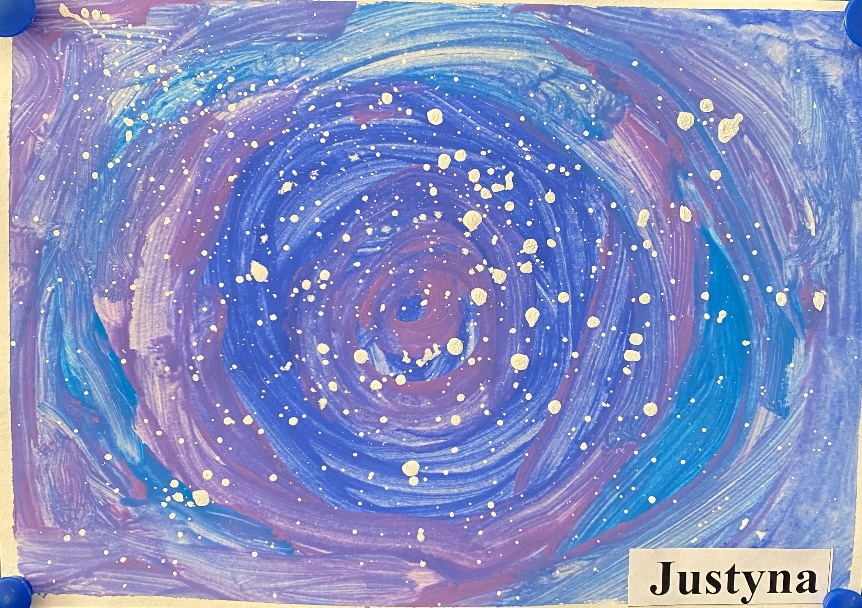 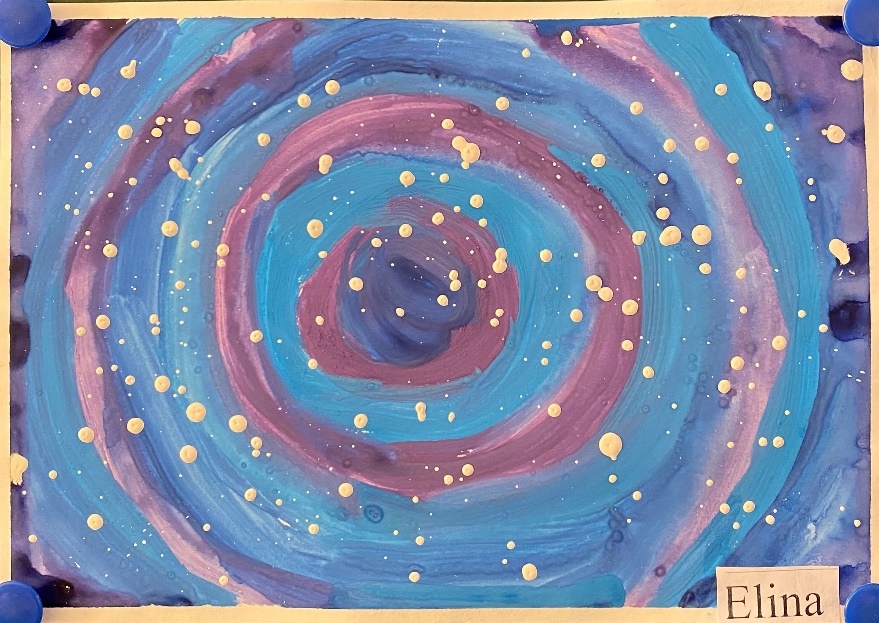 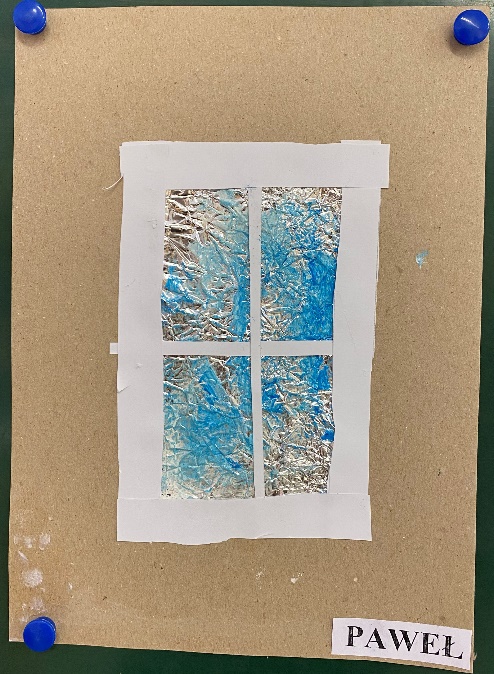 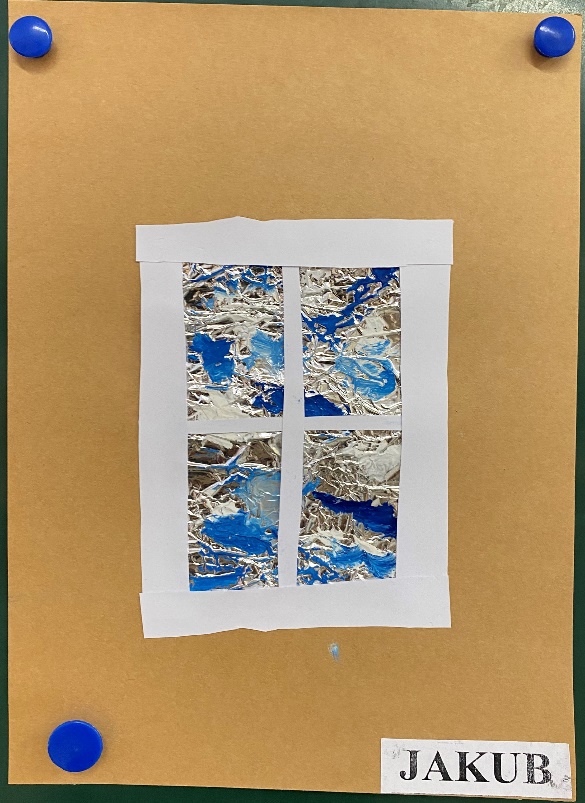 A choć każdyz malarzem się spotkał,nikt go nie chciałzaprosićdo środkanikt gonie chciał zaprosićdo chaty -nikt za pracęmu nie dał zapłaty.
Chodził malarzod chatydo chaty,wszystkie szybymalował namw kwiaty -wszystkie oknamalował srebrzyściew małe gwiazdkii w palmowe liście.
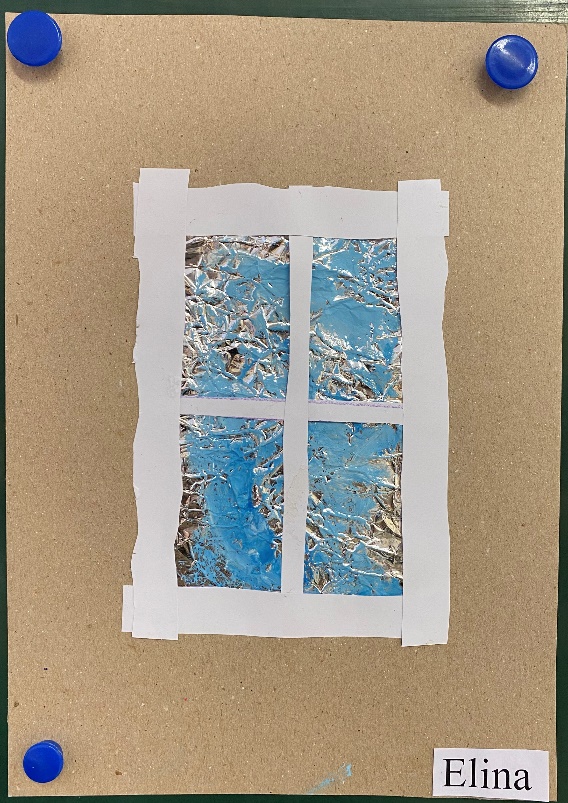 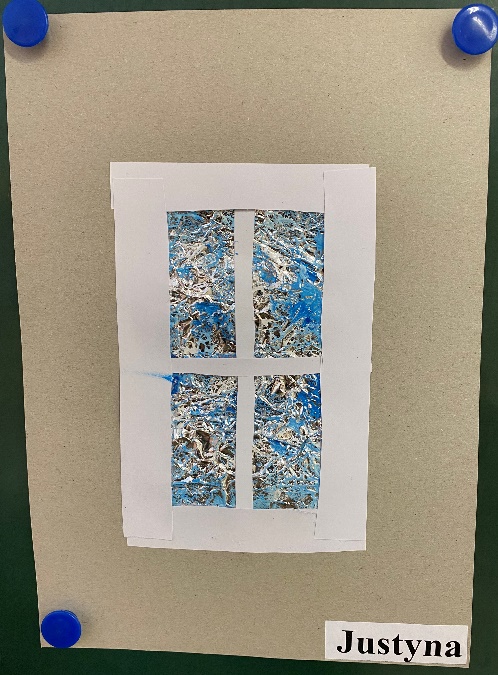 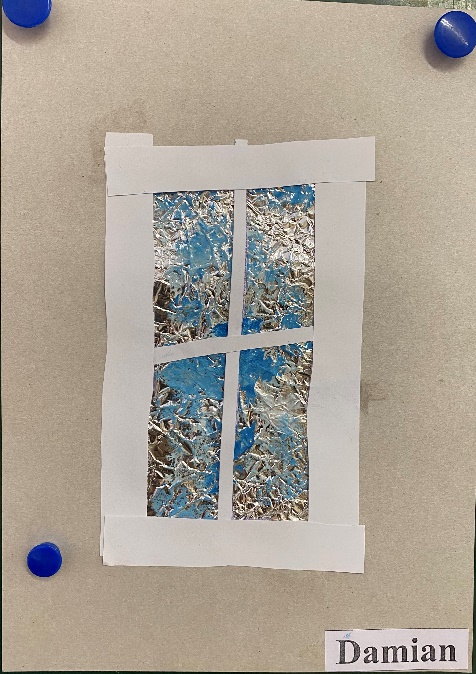 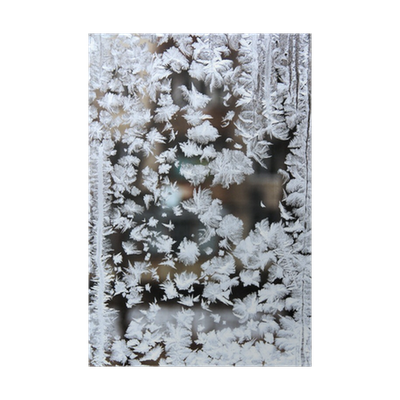 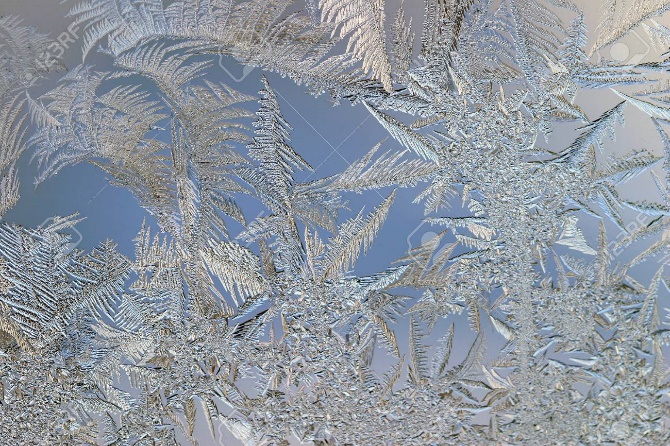 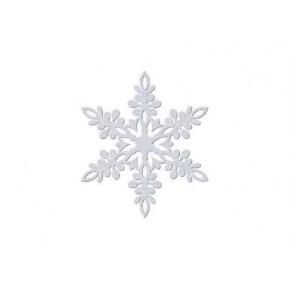 Rośnie w lesie stare drzewo...
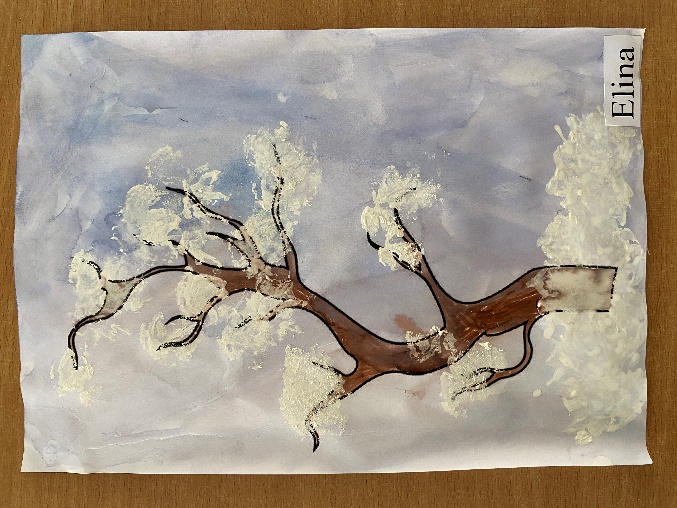 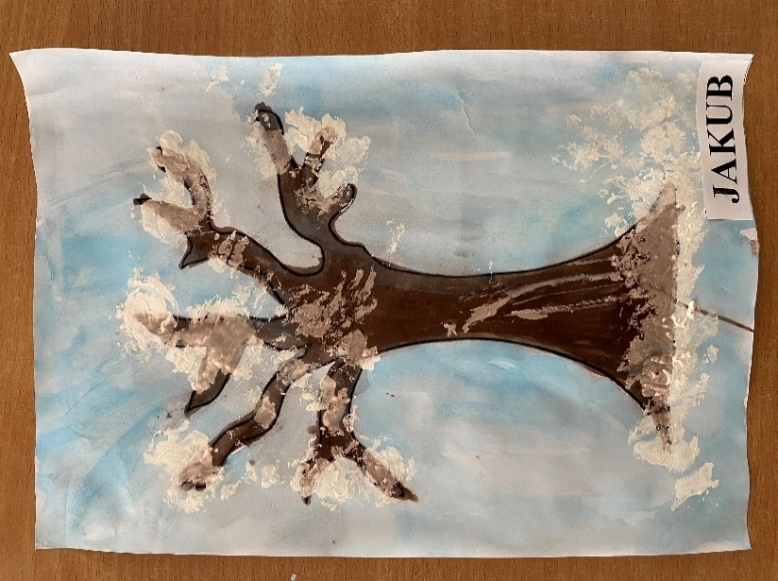 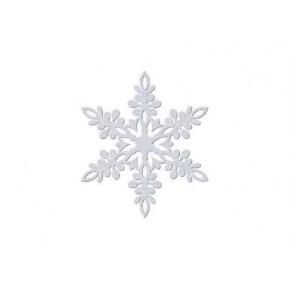 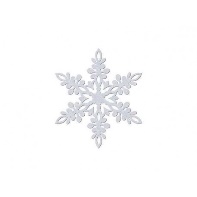 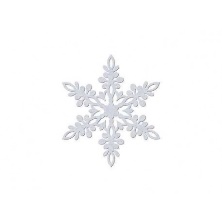 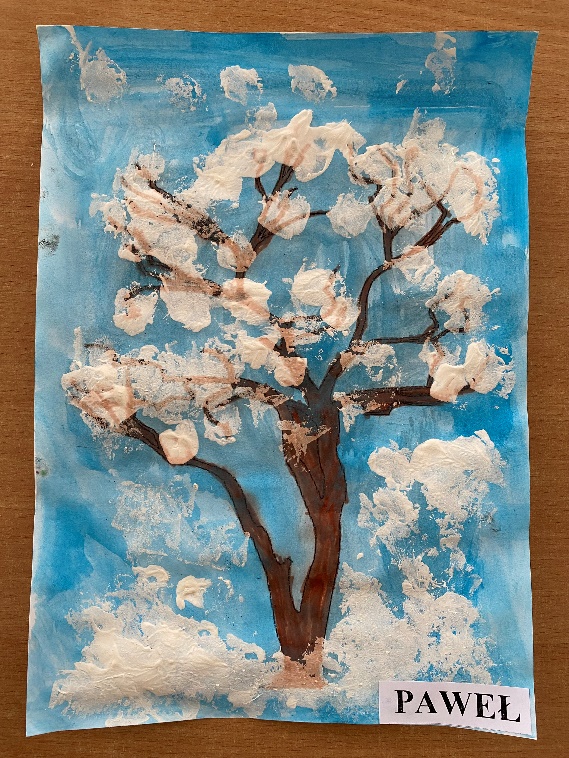 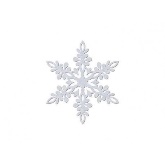 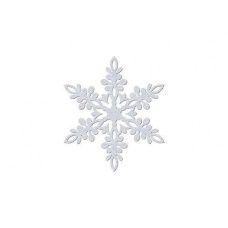 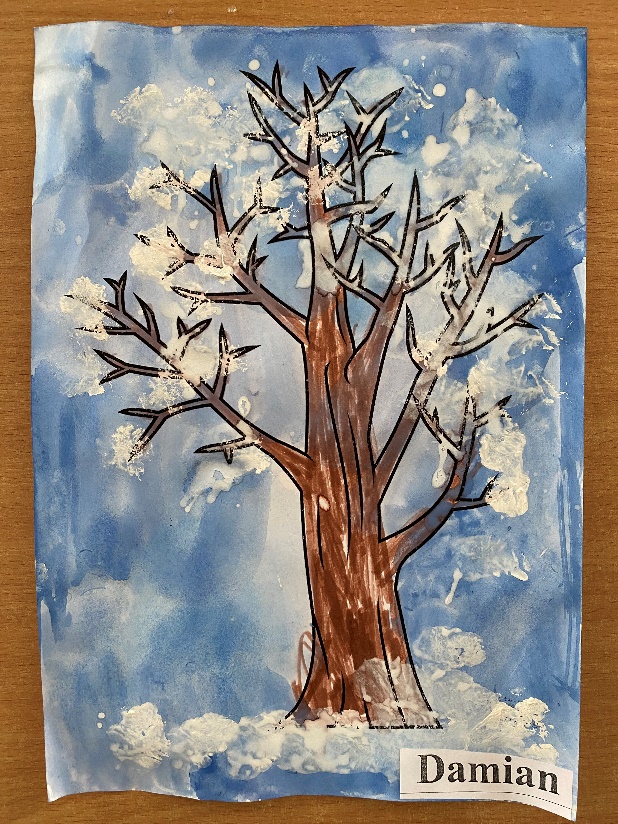 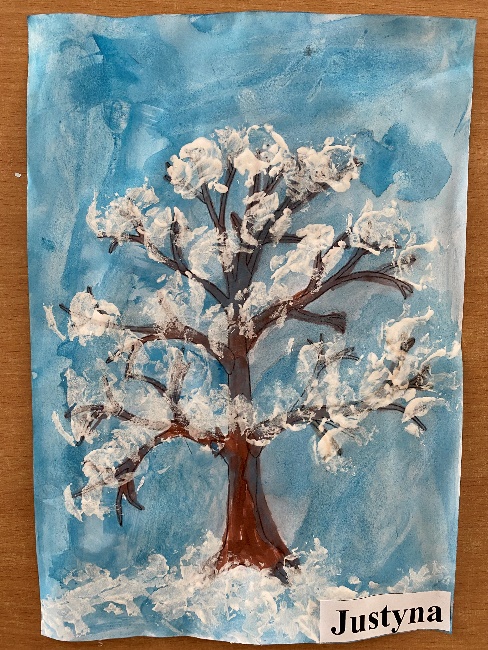 Na drzewach czapy są śnieżnobiałe,
na dużych duże, 
na małych małe.
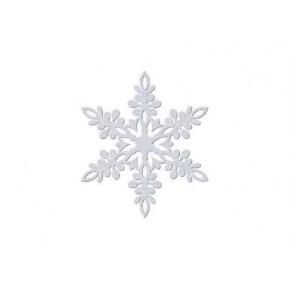 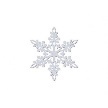 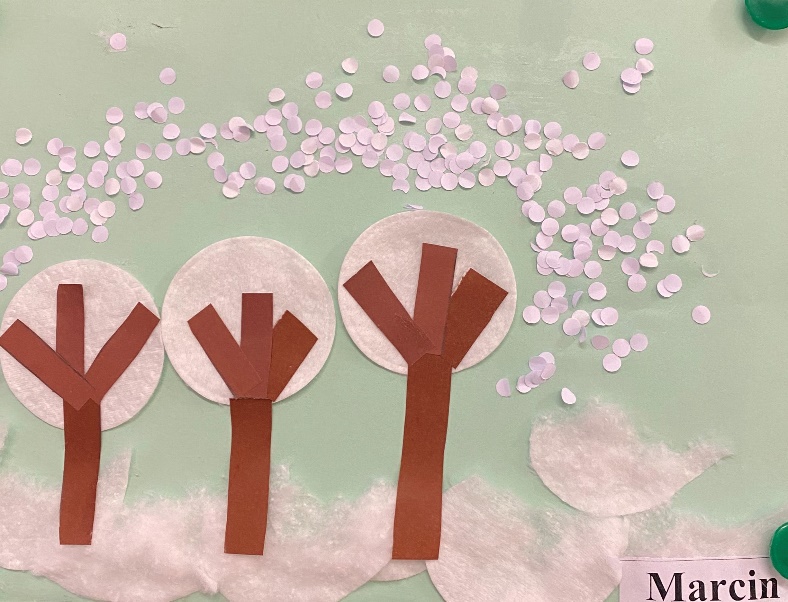 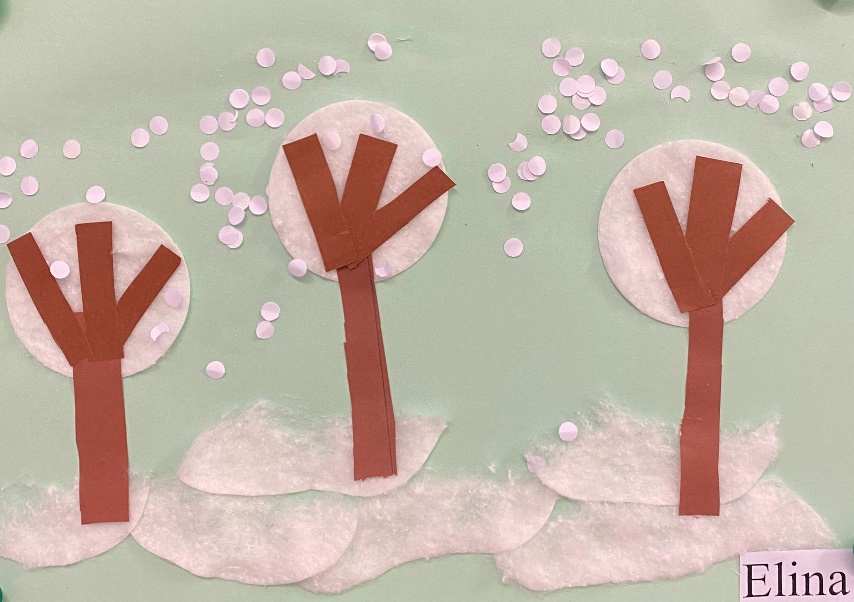 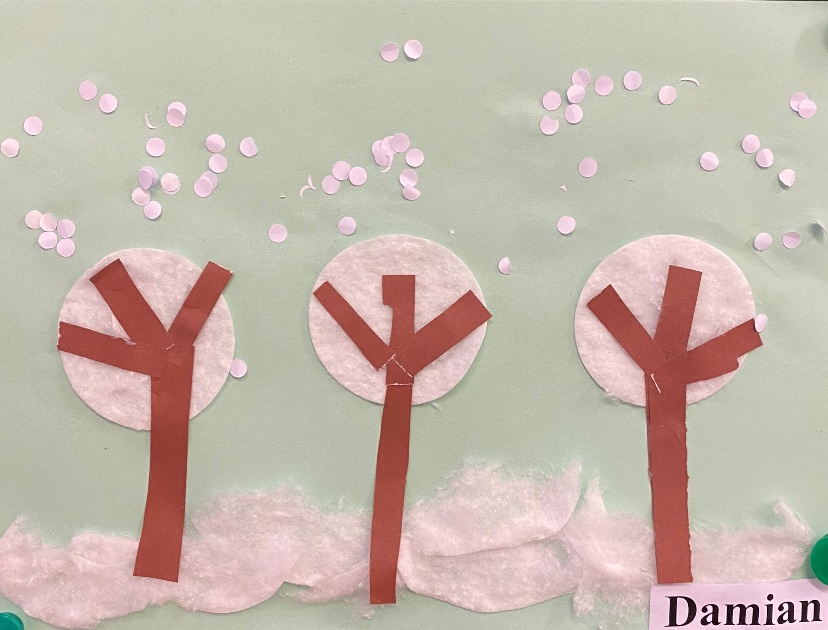 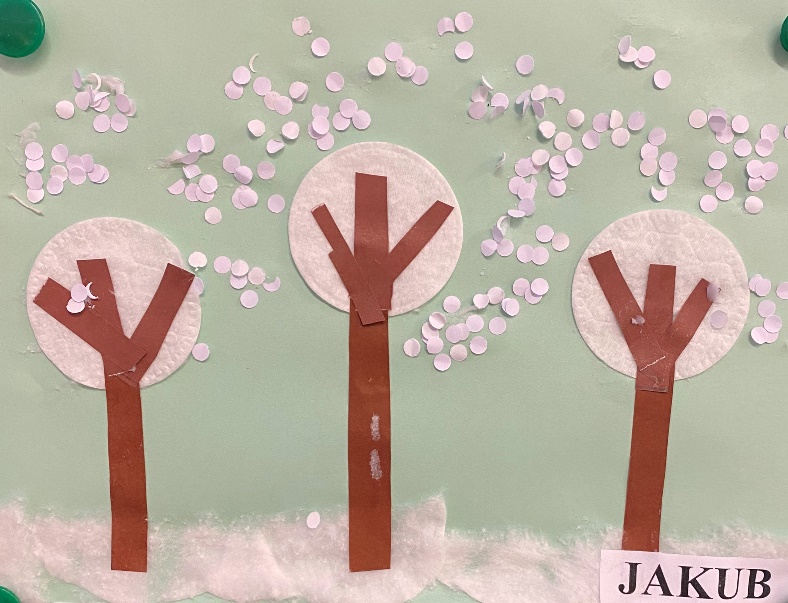 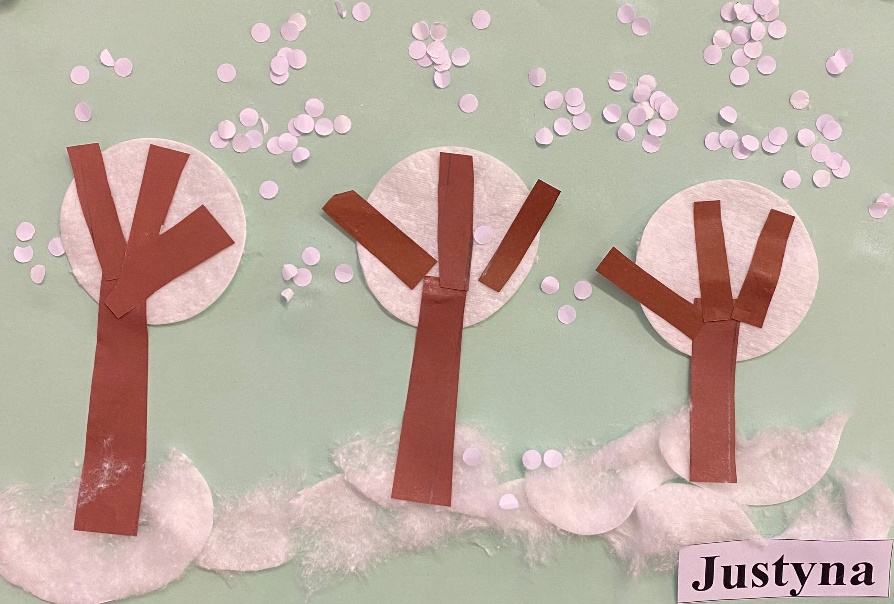 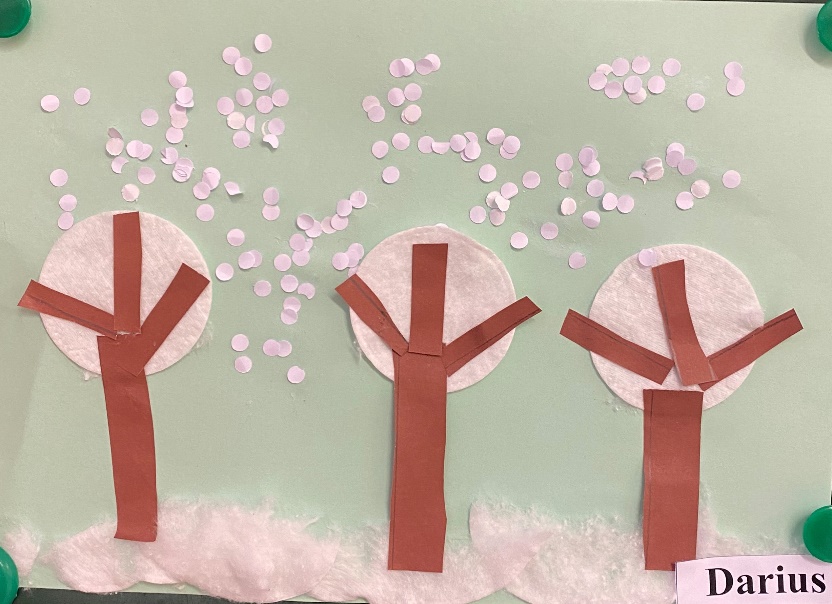 W samym środku lasu zima zamieszkała.    Drzewa, krzewy śniegiem w nocy przysypała.
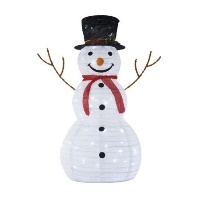 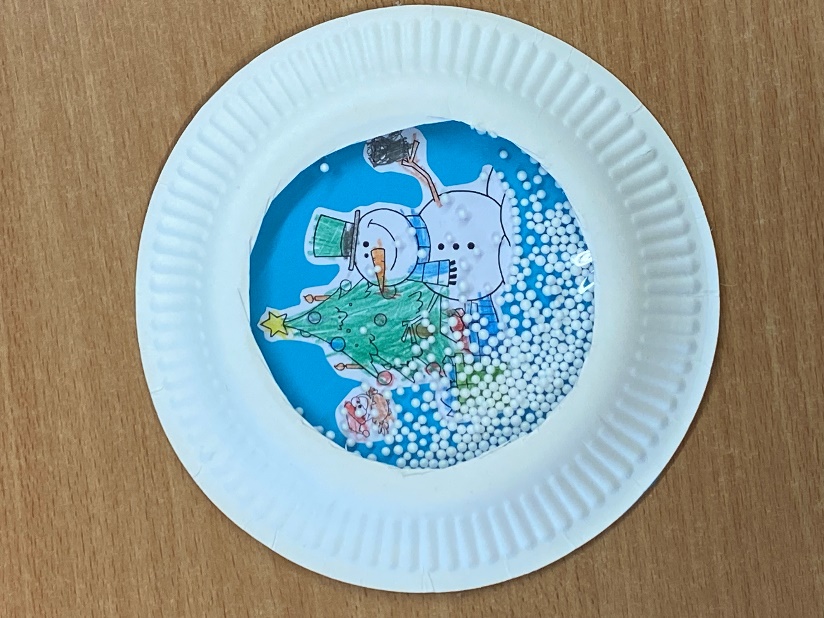 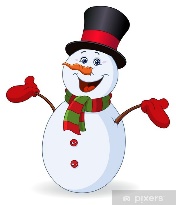 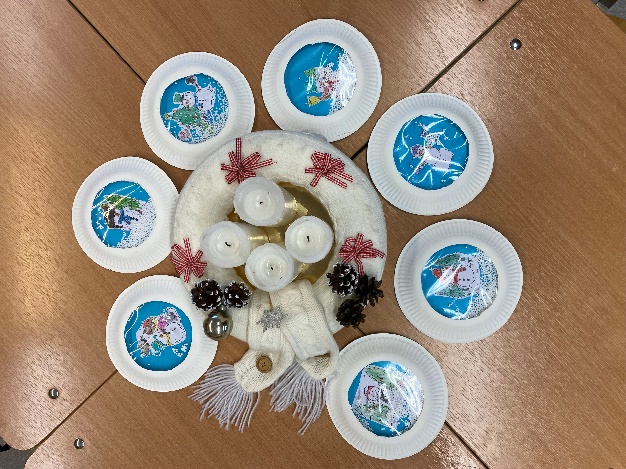 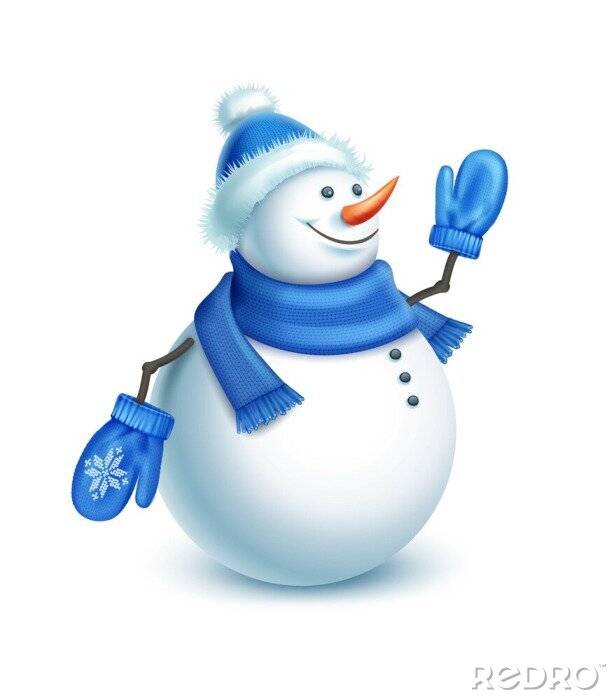 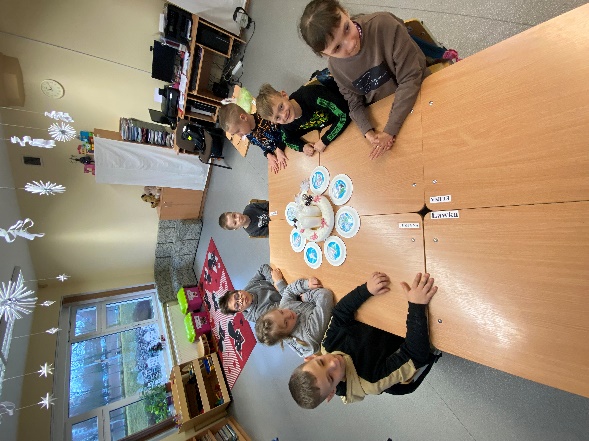 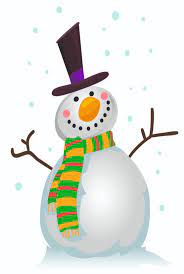 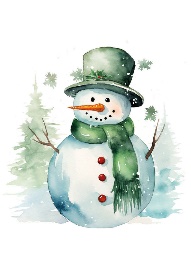 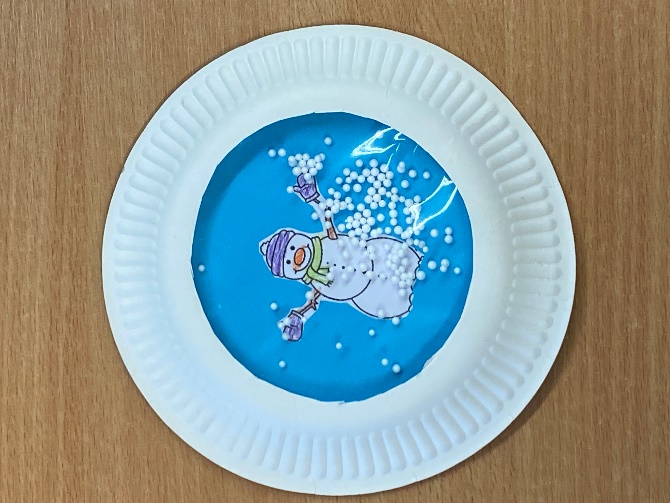 Stoi bałwan w kapeluszu
Nic nie słyszy, 
nie ma uszu
Ślepki z węgla, 
patrzą krzywo
Kto ulepił takie dziwo?
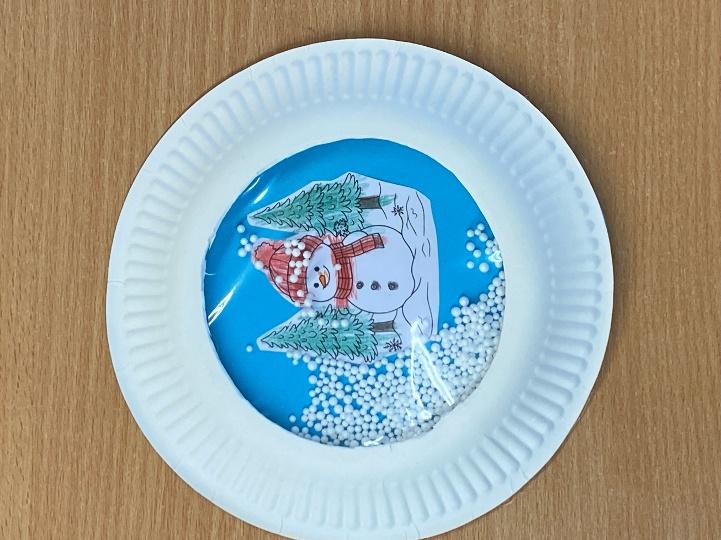 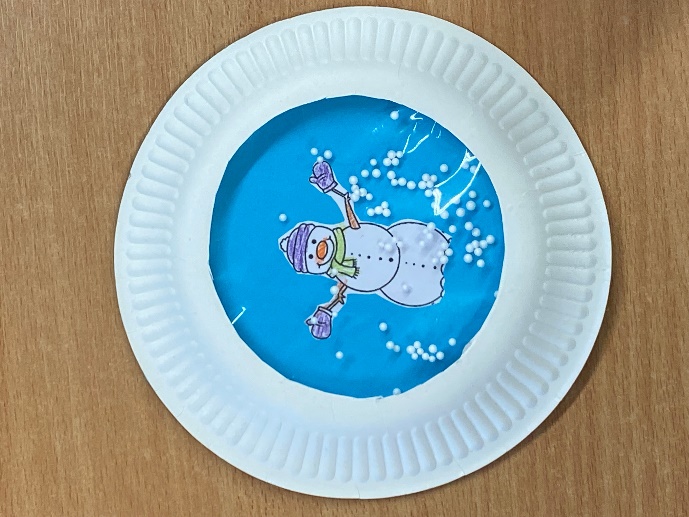 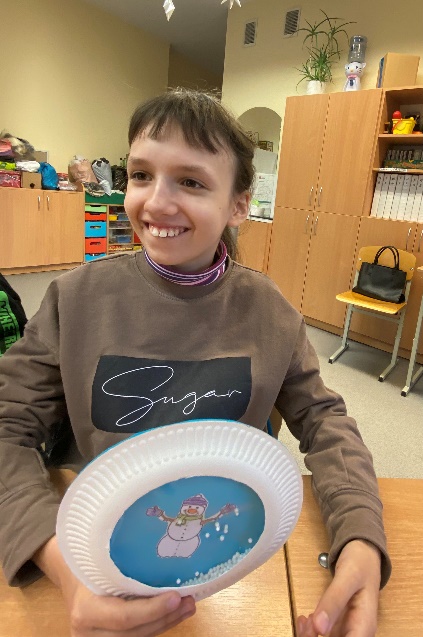 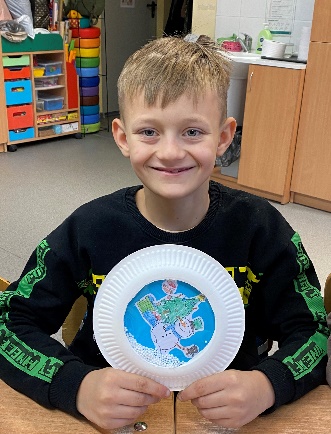 Pięknego bałwana

ulepiły dzieci,

ma czarne guziki

i biały żakiecik.

 

W ręku trzyma miotłę,

czapkę ma na głowie.

Może nam zimową

bajeczkę opowie?
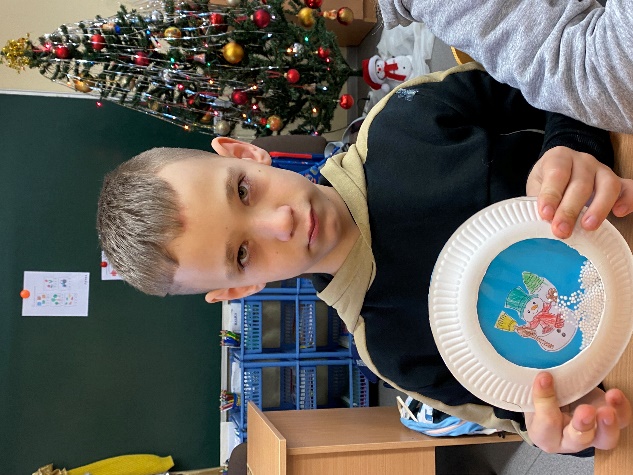 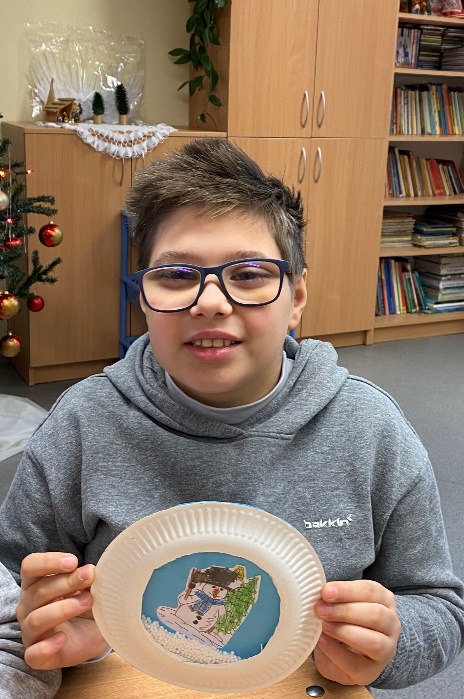 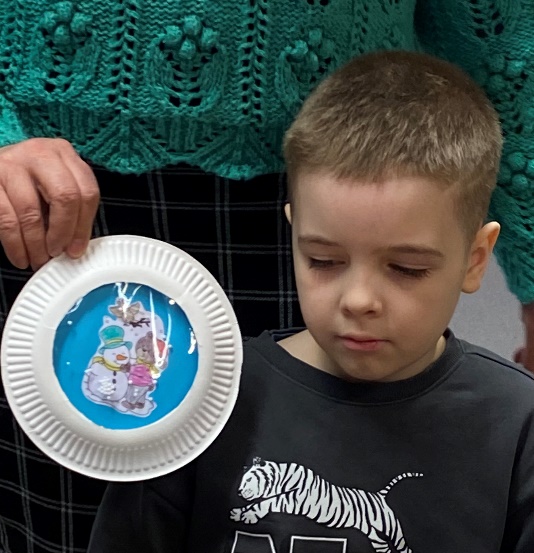 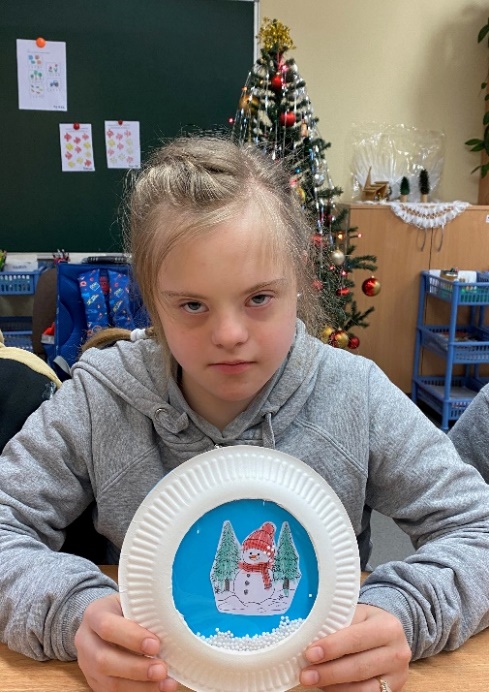 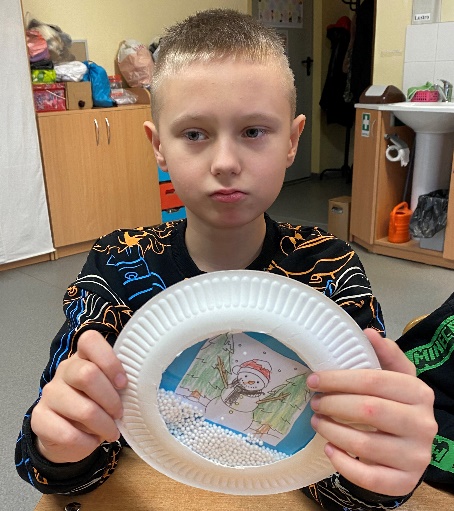 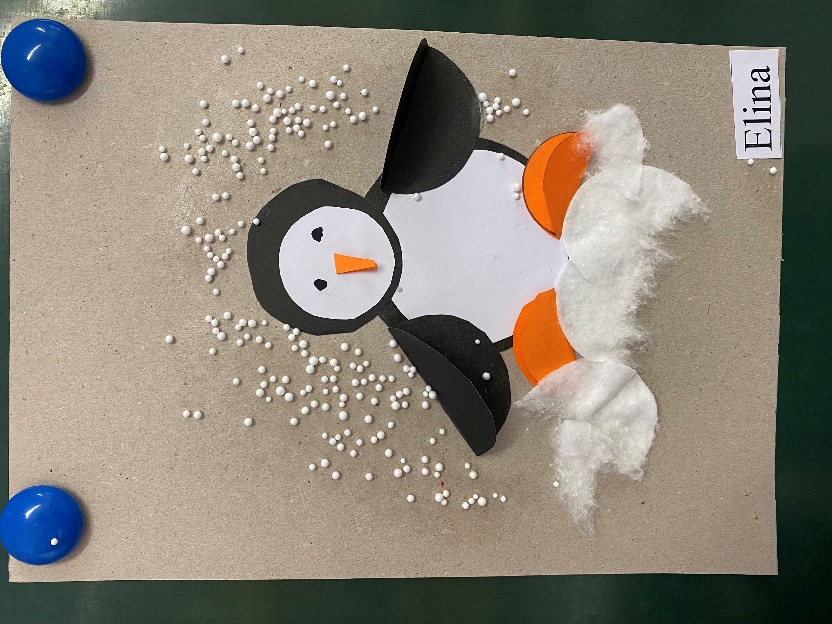 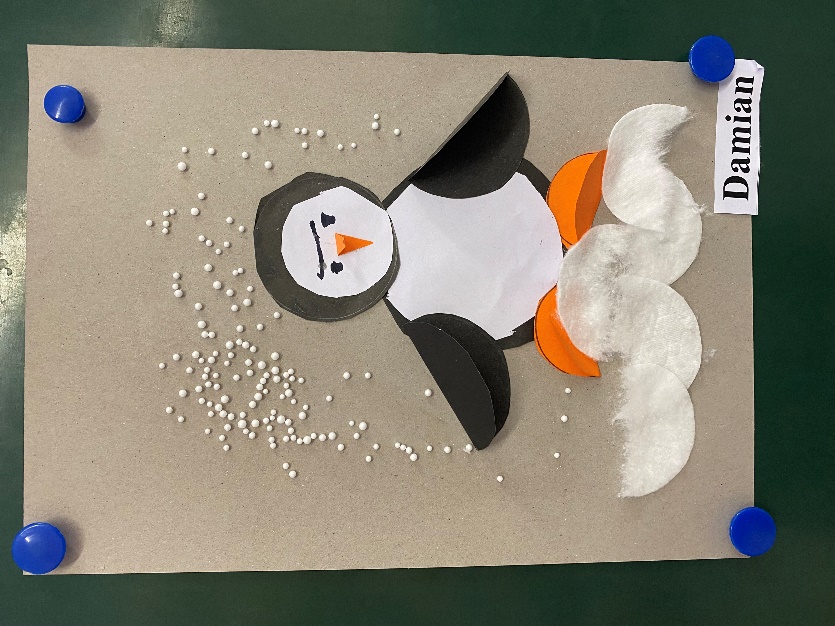 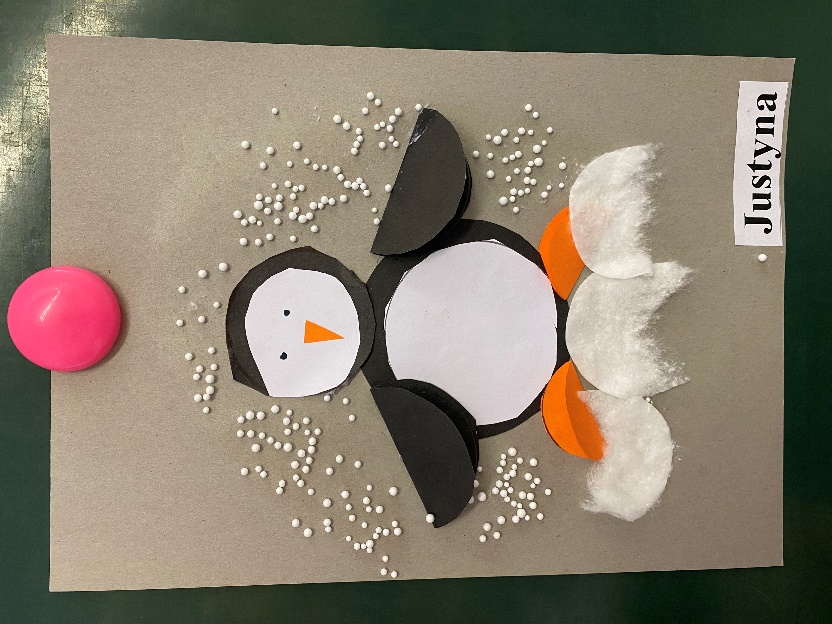 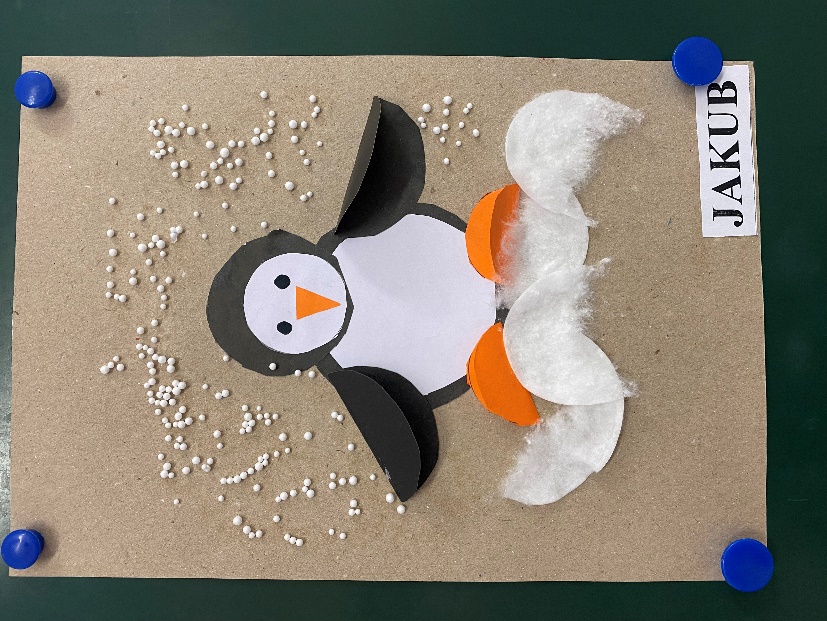 "O jak przyjemnie i jak wesoło
w Pingwinka bawić się się się,
Raz nóżka lewa, raz nóżka prawa,
Do przodu, do tyłu i raz, dwa i trzy.
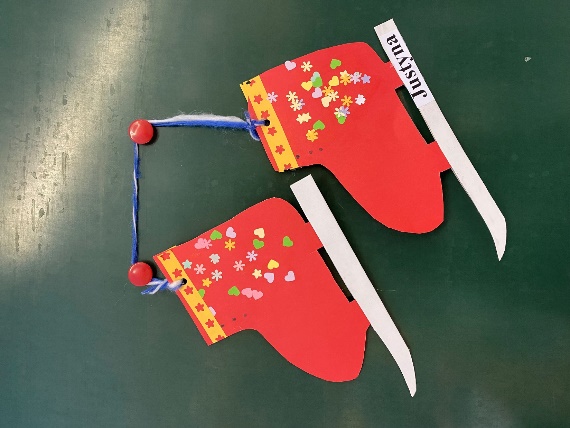 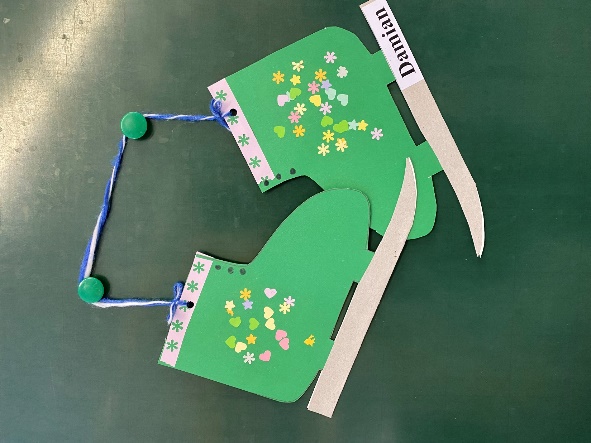 Było jeziorko, 
nieduża sadzawka...
    Przyszedł chłód,
    Stał się cud,
Powstała ślizgawka.

Każdy więc na łyżwach sunie... 
Tak jak jeździć na nich umie.
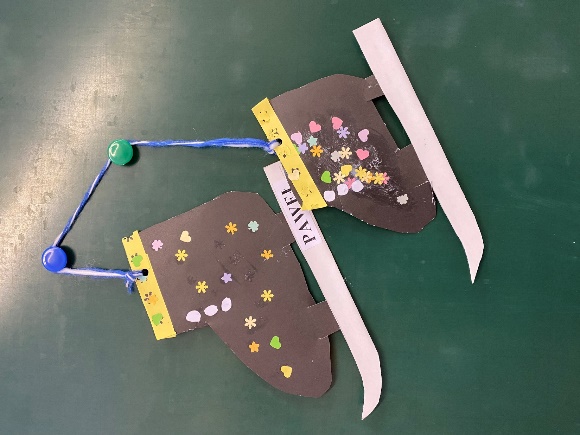 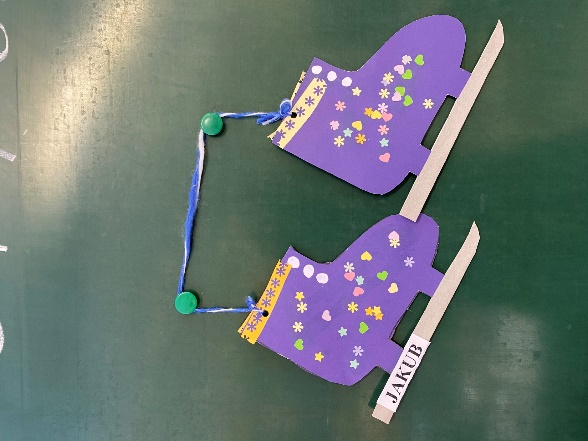 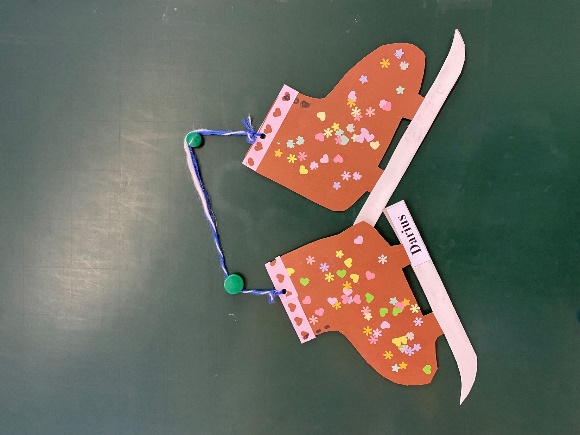 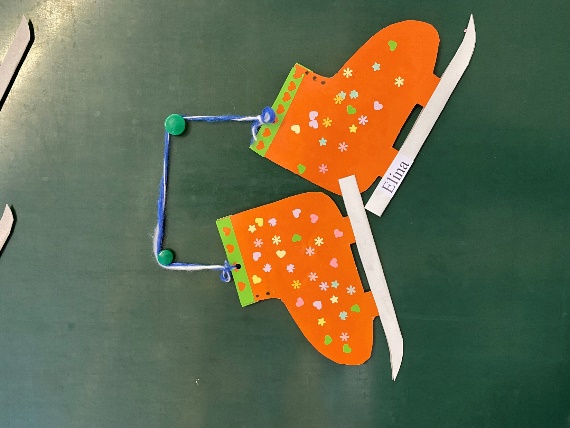 Lubię śnieżek,lubię śnieg,chociaż w oczyprószy.Lubię mrozik,lubię mróz,chociaż marznąuszy.Lubię wicher,lubię wiatr,chociaż mnieprzewiewa.Lubię zimę,idę w świat.I wesołośpiewam.
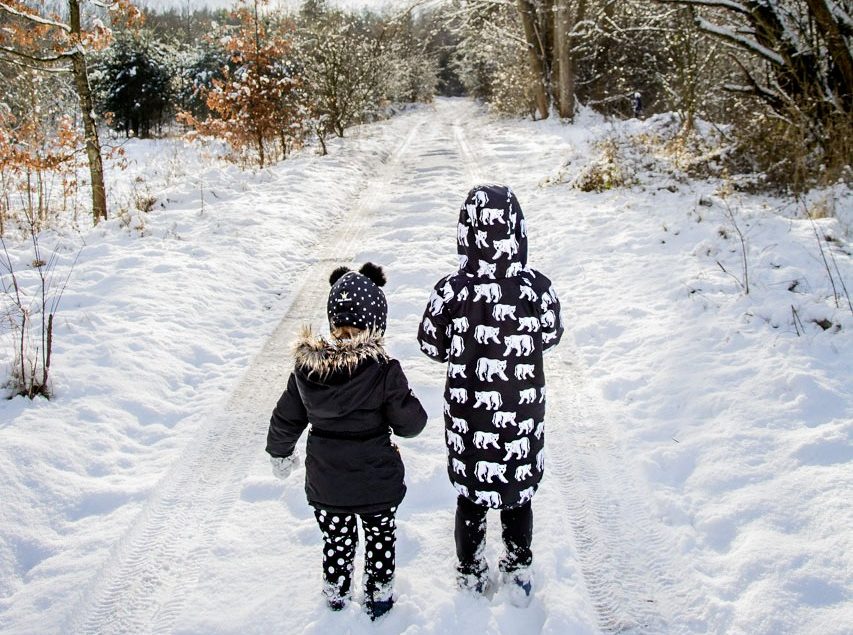 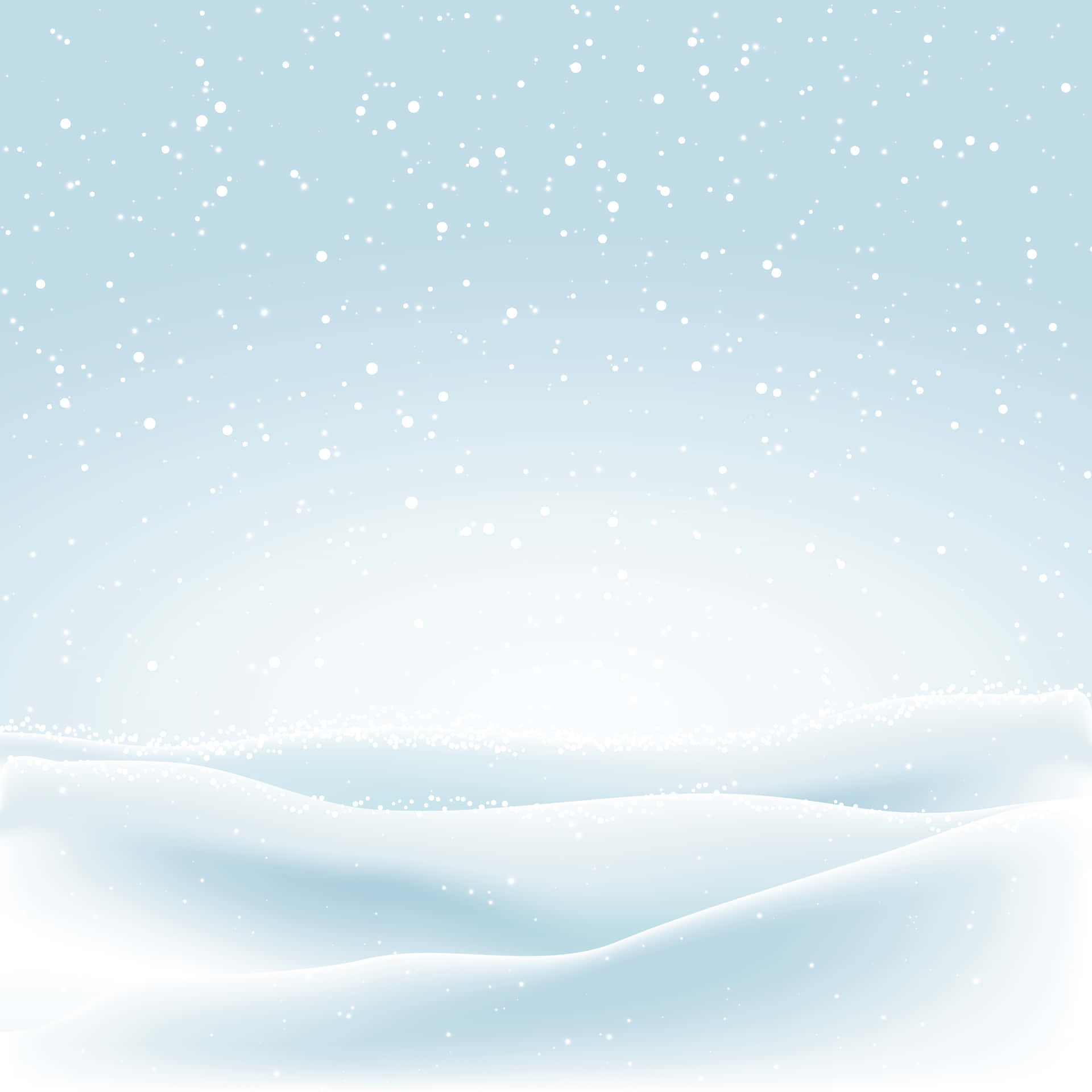 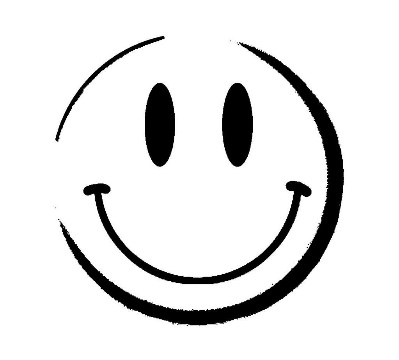